Happiness Hacks
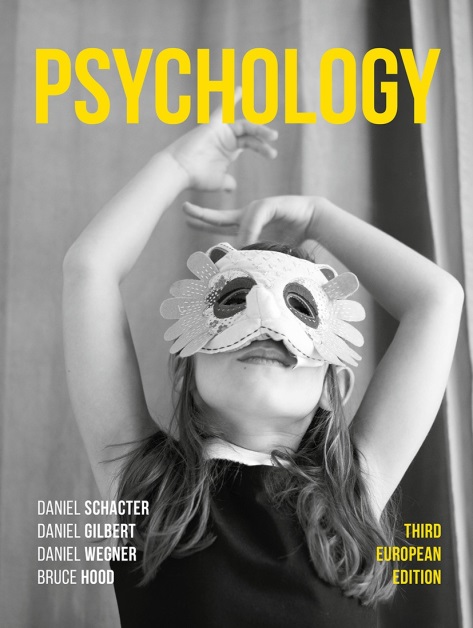 11. Intuitive theories of happiness
Intuitive theories
We develop intuitive theories to explain all manner of complex situations. They:
are not explicitly taught.
lead to biases.
are strongly resistant to counterevidence.
Considering the root causes of happiness generates at least two common and powerful intuitive theories that are somewhat contradictory:
that people are born with pessimistic or optimistic worldviews that shape how they respond to life’s adversities. 
that major events will have life-changing consequences.
When you consider both intuitive theories, that we are either born happy or are made happy by events, the science indicates that there is still a considerable missing piece of the puzzle. What could it be? 
The answer is the way that you respond to life events over and beyond what your biological dispositions may be, and what life throws at you.
Our way of coping can be shaped by effort and support from those around us.